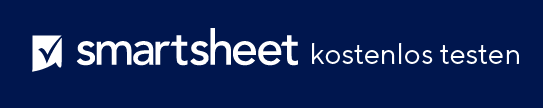 VORLAGE FÜR PROJEKTUMSETZUNGSSTRATEGIE
1
2
3
4
5
PROGRAMMSTART
PLANUNG
AUSFÜHREN
ÜBERWACHEN
ABSCHLUSS
Text eingeben
Text eingeben
Text eingeben
Text eingeben
Text eingeben
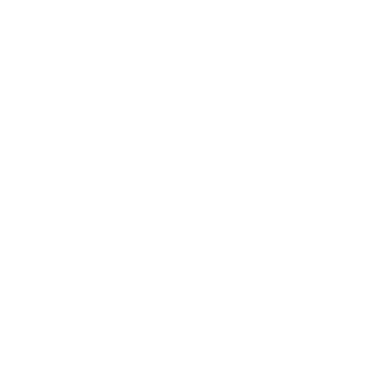 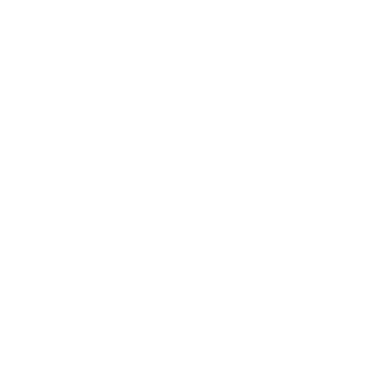 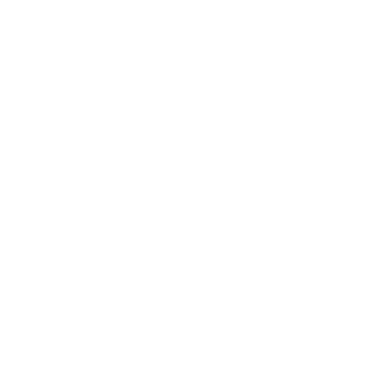 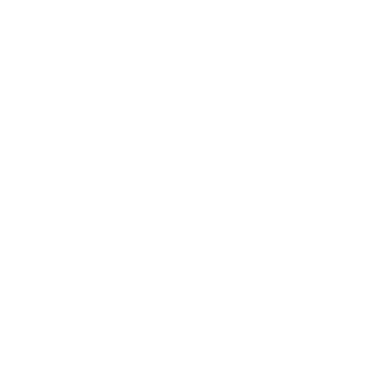 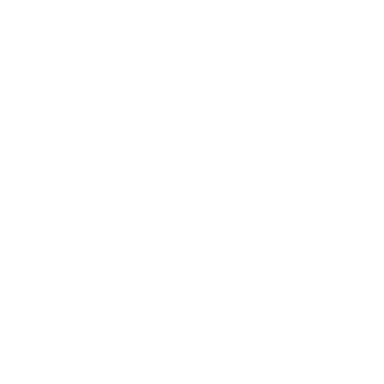 PROJEKTUMSETZUNGSSTRATEGIE